PELAKSANAAN PENGARUSUTAMAAN GENDER BIDANG KEBINAMARGAAN
Dalam rangka Rapat Pengarusutamaan Gender di Lingkungan Dinas PU dan  Bina Marga Provinsi Jawa  Timur

          Di  Sheraton Surabaya Hotel, 22 Januari 2019
Ir. Lilla NoerhayatiUnit Sekretariat Tim Pengarusutamaan Gender. Kementerian Pekerjaaan Umum dan Perumahan Rakyat
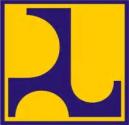 Pengertian gender
2
Gender bukan perbedaan biologis (laki-laki/perempuan), tetapi atas dasar relasi sosial budaya yang dipengaruhi oleh struktur masyarakat yang lebih luas.
Gender adalah Perbedaan sifat, peranan, fungsi dan status laki-laki dan perempuan (termasuk lansia, anak-anak, penyandang disabilitas, dan kelompok rentan). 
Jadi, gender merupakan konstruksi sosial budaya dan dapat berubah sesuai perkembangan jaman.
Pengertian Sex dan Gender
GENDER

Dapat berubah sesuai perkembangan waktu
Tergantung budaya masing-masing 
Berbeda  antar kelas/kasta  kelompok masyarakat 
Ditentukan oleh masyarakat
Non-kodrat
SEKS

Berlaku sepanjang  masa
Tidak bisa dipertukarkan
Berlaku  dimana  saja
Berlaku  bagi siapa  saja
Ditetapkan   oleh   Tuhan
Kodrat
Contoh Kodrat Perempuan
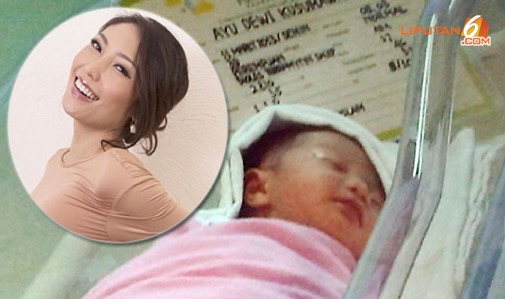 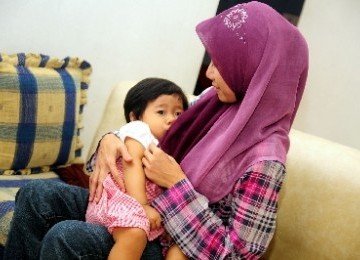 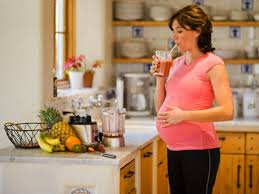 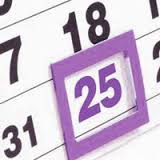 Aktor-aktor /Kelompok masyarakat dalam pembangunan infrastruktur yang responsif gender
Wanita
Lansia
Masyarakat lokal (indigenous people)
Anak kecil dan Pemuda
Pendatang (migrants)
Person with disabilities
Komunitas lokal
Masyarakat dalam kondisi rentan
Source: New Urban Agenda, Article 34
4
Pengembangan Aktor-aktor /Kelompok masyarakat dalam pembangunan infrastruktur yang responsif gender
Masyarakat dalam kondisi rentan lainnya :
Indegenous people
Pejalan kaki
Petani
Nelayan
Masyarakat berpenghasilan rendah (MBR)
Pemuda
Pengangguran
Pekerja informal
Daerah remote
Masyarakat di Kawasan perbatasan
TNI/Polri, Mahasiswa, PNS, Santri
Lapas
5
KATA   KUNCI  GENDER : Setara dan Adil
Kesetaraan gender
Kesamaan kondisi bagi kelompok masyarakat untuk memperoleh kesempatan serta haknya sebagai manusia agar mampu berperan dan berpartisipasi serta menikmati pembangunan
Keadilan Gender 
Proses dan perlakuan bagi kelompok masyarakat  yang tandai dengan tidak adanya pembakuan peran, beban ganda, sub ordinasi, marginalisasi terhadap salah satu pihak
 Jika... Akses , Partisipasi, Kontrol dan Manfaat  atas pembangunan ini terpenuhi, maka  kesetaraan dan keadilan gender telah tercapai >>>>> Sebagai INDIKATOR RESPONSIFITAS GENDER
Pengarusutamaan gender/PUG
7
Strategi yang dibangun untuk mengintegrasikan gender menjadi satu dimensi integral dari perencanaan, penyusunan, pelaksanaan, pemantauan dan evaluasi atas kebijakan dan program Pembangunan Nasional (Inpres No.9/Tahun 2000)
Diinstruksikan kepada Menteri, Kepala Lembaga Non  Depareteman, Pimpinan Kesekretariatan Lembaga Tertinggi/TinggiNegara, Panglima TNI, Kepala Kepolisian RI, Jaksa Agung RI, Gubernur, Bupati/Walikota
Diimasukkan pada Renstra PUPR 2015-2019, dalam penyelenggaraan Infrastruktur PUPR (Turbinlakwas), dengan memperhatikan indikator APKM dalam tusi masing-masing Unit Kerja
Pergeseran pendekatan dalam     memahami “Gender” (relasi dan peran sosial)
1995
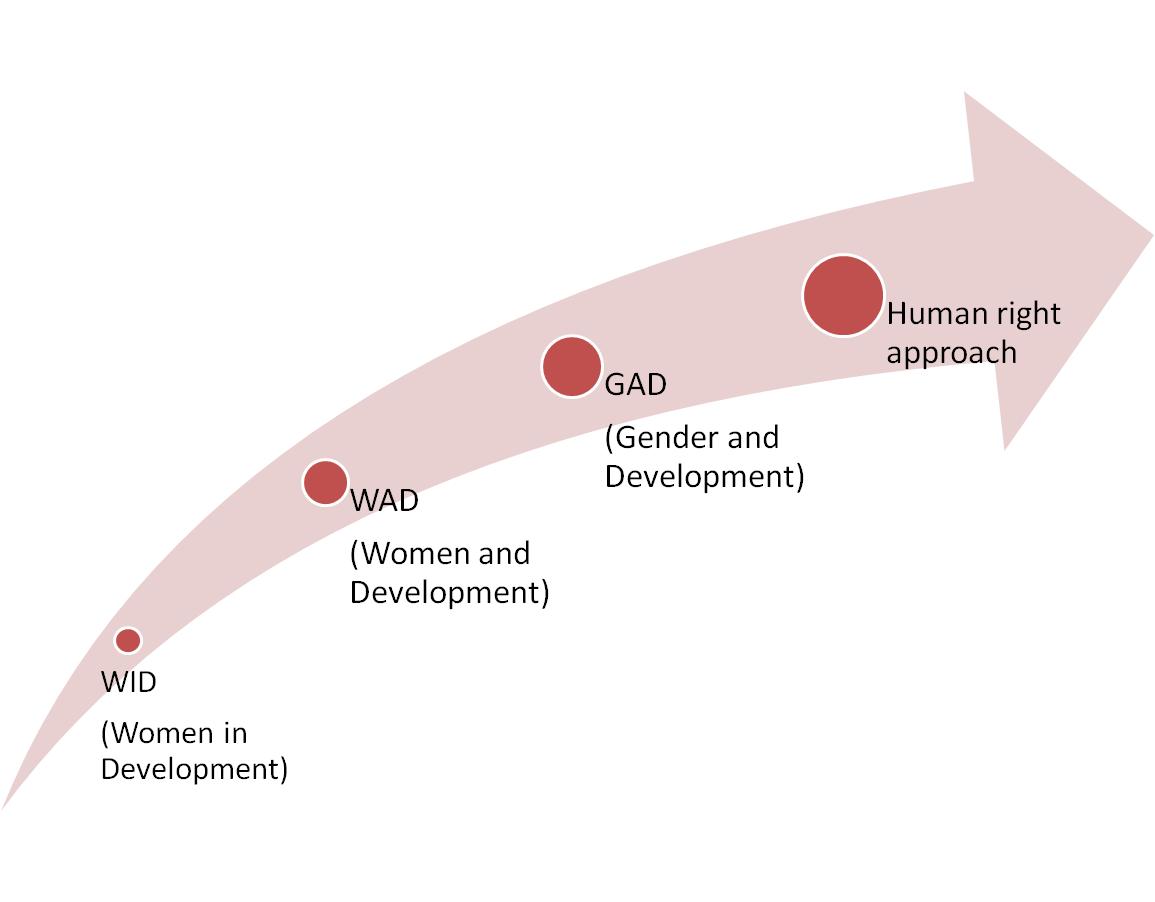 1985
Sblm 1980
Gender +
Kemitrasejajaran laki-laki dan perempuan
Di Indonesia, WAD = pemberdayaan perempuan
Menuntut prosperity : kesamaan hak, pendidikan,  dll
Pembangunan Bid.PUPR
u/ semua Kelompok
SEBELUM WID, kebijakan di internasional masih diskriminatif terhadap perempuan
Pergeseran pendekatan dalam memahami “Gender”  ( peran dan relasi sosial)
WID    :  Dinyatakan  dalam CEDAW (1980) yang diratifikasi  dlm UU  No7/1984   tentang Penghapusan Perlakuan Diskriminasi terhadap Perempuan . Perempuan diikut sertakan  dalam pembangunan, sehingga  perempuan punya peran  ganda  y.i. dalam ruang domestik dan ruang publik;  Peran perempuan masih dalam kuantitas,  belum kualitas ;  
WAD   :  Dinyatakan dalam UNIFEM thn 1985, tentang  pemberdayaan perempuan  yang sudah  mempunyai peran dalam kuantitas maupun kualitas 
GAD   : Diinisiasi oleh Anderson  1992 ,  Moser 1993, yang dibawakan dalam Konferensi  Kairo dan Beijing tahun 1995, dimana   perempuan dan laki-laki berperan  setara dalam suatu relasi sosial, yang dikenal dengan Gender maintreaming (Pengarusutamaan  Gender/PUG) 
Gender Based on Human Right : memperhatikan kelompok rentan/ berkebutuhan khusus
Gender Infrasruktur
“Seluruh Kebijakan/Program/Kegiatan bidang Infrastruktur PUPR yang memperhatikan  PERBEDAAN kebutuhan, hambatan/kesulitan, aspirasi kelompok lapisan di dalamnya.” laki-laki dan perempuan dan
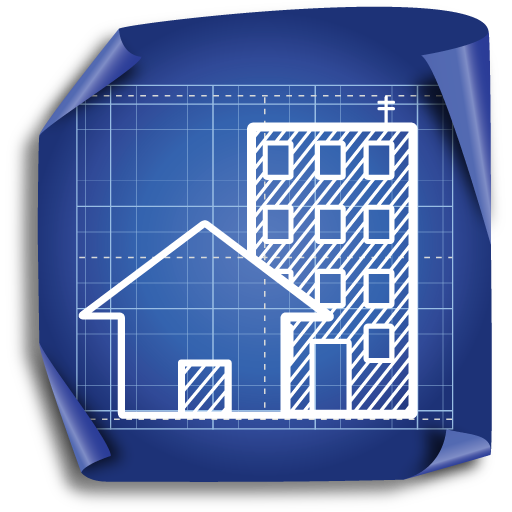 [Speaker Notes: Menuju infrastruktur for all, maka harus memahami makna gender infrastruktur terlebih dahulu.
Dalam berbicara infrastruktur for all, maka sangat erat kaitannya dengan pendekatan hak masyarakat. Tidak hanya persoalan perempuan dan laki-laki karena perbedaan fisiologis.
Masyarakat siapa? Masyarakat laki dan perempuan dan lapisan-lapisan di dalam kelompok tersebut yang berdasarkan usia, sosio ekonomi, kerentanan, pendidikan, modernitas, religi, etnis dan masih banyak lagi.]
Infrastructure for all
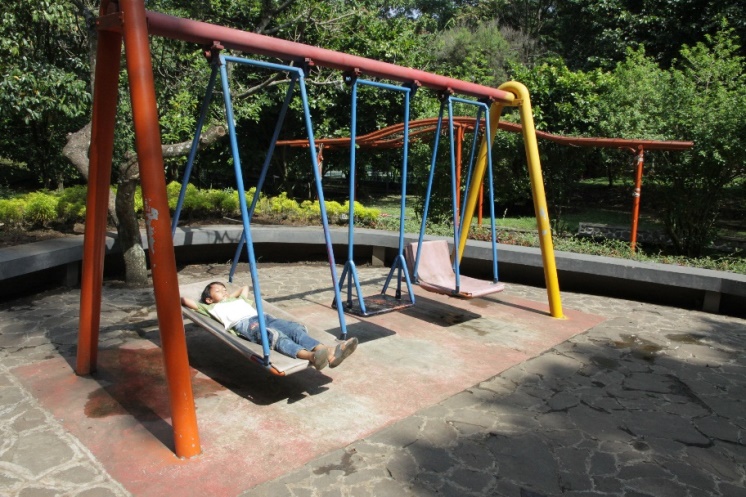 Universal  Utilization Dapat dimanfaatkan oleh perempuan, laki-laki dan kelompok berkebutuhan khusus  lainnya  (Lansia, Disable, Anak-anak) sesuai dengan kebutuhannya  (supaya mandiri)
Safety , Security, Convinience  Memberikan keamanan, keselamatan dan kenyamanan pengguna (misalnya: penerangan jalan, bebas banjir, desain bangunan yang aman, desain trotoar yang bebas halangan) 
Gender Equity for Basic Needs  Memberikan kesetaraan aksesbilitas terhadap layanan dasar laki & perempuan, Lansia, Disable, Anak-anak,  safety, security, health (human needs) 
Environmental Friendly  Dilengkapi dengan fasilitas infrastruktur yang ramah lingkungan sesuai dengan kebutuhan perempuan, laki-laki dan kelompok berkebutuhan khusus lainnya.
sumber: Riset Gender Impact Assessment, Puslitbang Sosekling, 2013
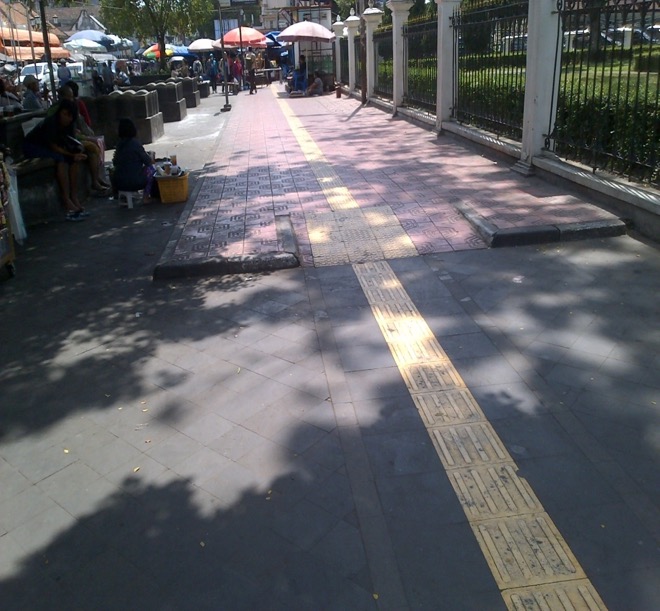 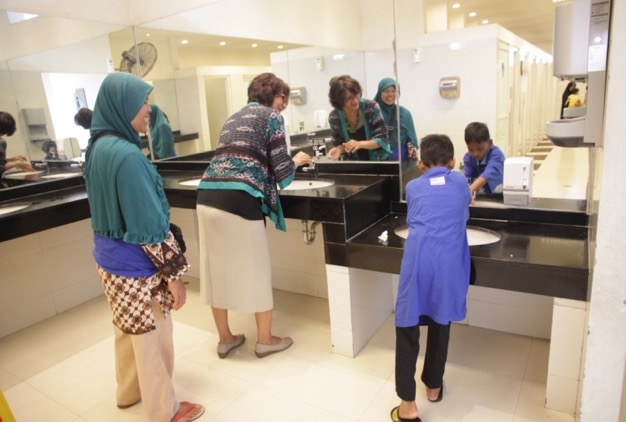 [Speaker Notes: Apa itu infrastructure for all?
:

Kriteria tersebut dapat diwujudkan, jika Penyelenggara infrastruktur memahami, sensitif dan tanggap/responsif terhadap roh dari gender infrastruktur.]
Tujuan PUG bidang PUPR
Memastikan penyelenggaraan infrastruktur pekerjaan umum dan perumahan rakyat telah memperhatikan kebutuhan  masyarakat dengan kebutuhan khusus (laki-laki, perempuan,anak-anak, lansia, disabel,rentan lainnya) secara setara dan adil
Memastikan seluruh jajaran Kementerian PUPR memahami konsep, prinsip dan pelaksanaan PUG bidang pekerjaan umum dan perumahan rakyat
Sasaran PUG bidang PUPR
Tetegrasinya perspektif gender dalam :

Budaya internal Kementerian PUPR (pusat dan daerah), dapat menghasilkan budaya lembaga yang peka terhadap isu gender, a.l :

Komitmen pimpinan dan staf untuk PUG dibidang tugasnya
Pembinaan SDM yang responsif gender
Penyediaan sarana dan prasarana gedung Kementerian PUPR yang responsif gender
Penyelenggaraan infrastruktur PU dan Perumahan Rakyat
PRINSIP DASAR PELAKSANAAN PUG , menganut pada 7 (Tujuh) prasyarat
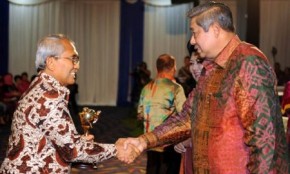 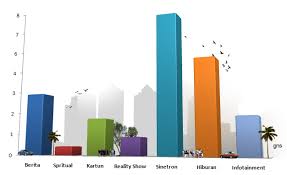 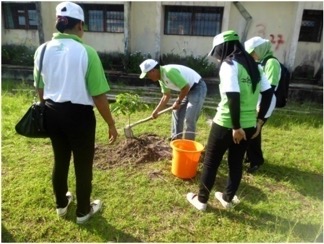 Komitmen tiada henti …
Gedung res Gender, 
Data statistik, 
Modul diklat, 
TOT, 
Review NSPK
Monev PUG /PPRG & Uji Petik Lapangan
2008
2007
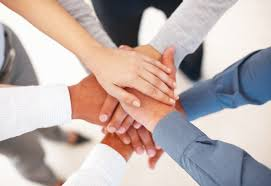 2014 - sekarang
2009-2010
2011-2013
Renstra
Sosialisasi Gender/ PUG  /PPRG
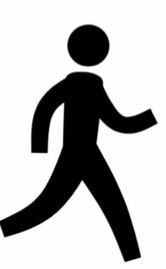 1997
2000
Peningkatan Komitmen
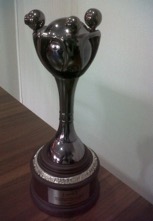 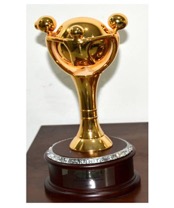 PNPM
INPRES No. 9 Tahun 2000
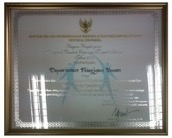 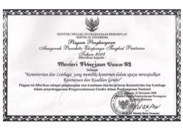 RIS (Rural
Infrast Support)
APE mentor
APE madya
APE pratama
APE utama
KOMITMENT PELAKSANAAN PENGARUSUTAMAAN GENDER  PUPR:

Terbentuknya Kelembagaan yang sangat efektif   mendukung keberlanjutan pelaksanaan PUG-PUPR, yang beberapa kali mengalami perubahan  sejak tahun 2009, guna enyesuaikan perkembangan :

10 Working Groups yang terdiri dari  Bidang Penegembangan Infrastruktur Wilayah dan  Perencanaan dan Penganggaran, Bidang Sumber Daya Air, Bidang Jalan dan Jembatan, Bidang Cipta Karya, Bidang Penyediaan Perumahan, Bidang Pembiayaan Perumahan, Pengembangan Sumber Daya Manusia, Research dan Development, Bina Jasa Kontruksi, Inspektorat  ,   
Steering Committee : Sekretaris Jenderal , dengan wakilnya adalah Staff Ahli Bidang Sosial Budaya dan Peran Masyarakat yang bertindak sebagai pengarah day to day aktivity Tim , berserta seluruh jajaran Eselon 1.
Tim Pelakasana , dengan Ketua Kepala Biro Perencanaan Anggaran dan Kerjasama Luar Negeri, dan anggotanya seluruh Eselon 2 Penanggung jawab Perencanaan
Unit Seketariat yang melaksanakan kegiatan kehumasan, dokumentasi dan pelaporan
STRUKTUR ORGANISASI PENGARUSUTAMAAN GENDER KEMENTERIAN PEKERJAAN UMUM DAN PERUMAHAN RAKYAT
LAMPIRAN I
Keputusan Menteri Pekerjaan Umum dan Perumahan Rakyat
Nomor : 473/KPTS/M/2015
Tentang :  Pembentukan Tim Pengarusuttamaan Gender Kementerian PUPR
MENTERI
Pekerjaan Umum dan Perumahan Rakyat
PENGARAH
PELAKSANA
SEKRETARIAT
POKJA II
Direktorat Jenderal SDA
Pusat Bendungan
Pusat Air Tanah dan Air Baku
POKJA III
Direktorat Jenderal Bina Marga 
Badan Pengatur Jalan Tol
POKJA I
Badan Pengembangan Infrastruktur Wilayah dan
Biro Perencanaan Anggarana Kerjasama Luar Negeri
POKJA IV
Direktorat Jenderal Cipta Karya 
 BPPSPAM
POKJA  V
Direktorat Jenderal Penyediaan Perumahan
POKJA  VI
Direktorat Jenderal Pembiayaan Perumahan
POKJA VII
Direktorat Jenderal Bina Konstruksi
POKJA  VIII
Badan Penelitian dan  Pengembangan
POKJA X
Inspektorat Jenderal
POKJA  IX
Badan Pengembangan Sumber Daya Manusia
Isu kesenjangan bisa diidentifikasi dari aspek Penyelenggaraan Infrastruktur PUPR
Pengaturan: kebijakan, NSPK, renstra, master plan.
Pembinaan/pemberdayaan: pelatihan, sosialisasi, pendidikan, manajemen sdm, manajemen aset, pemetaan mitra, pemetaan kelembagaan, perkuatan kelembagaan, pembangunan dan pemeliharaan prasarana dan sarana internal pupr
Pembangunan/pelaksanaan: pra studi kelayakan, studi kelayakan, survey, investigasi, perencanaan teknik, amdal/UKL-UPL, pengawasan teknik/supervisi, litbang, rehabilitasi, peningkatan pembangunan, pembebasan tanah, fisik penunjang
Pengawasan: monev, manajemen pengendalian, kajian makro pengawasan, pengawasan lainnya
Indikator   A, P , K ,M  untuk Identifikasi Issue kesenjangan Gender
Indikator   untuk   Isue kesenjangan Gender Infrastruktur

AKSES : Adil setara bagi L/P dlm mendapatkan peluang kesempatan memperoleh info& menyampaikan aspirasi dalam mendukung penyelenggaraan  infrastruktur PUPR.
 PARTISIPASI : Adil & Setara dlm Peluang kesempatan bagi L/P utk berperan/terlibat dlm penyelenggaraan infrastruktur PUPR
KONTROL: Adil & setara bagi L/P dlm menjalankan fungsi kontrol/pengambilan keputusan/pengawasan terhadap penyelenggaraan pembangunan infrastruktur PUPR
 MANFAAT : Adil & setara bagi L/P dlm memanfaatkan  hasil hasil pembangunan infrastruktur PUPR baik fisik maupun non fisik.
Identifikasi kesenjangan  gender infrastruktur dan penunjangnya, 

bisa ditinjau dari isu gender yang ada di setiap Unit Organisasi :
apakah   ada pada  aspek : Pengaturan , Pembinaan, Pelaksanaan/Pembangunan atau Pengawasan ? 

apakah  isunya ada pada  indikator
    Akses,  Partisipsi, Kontrol  atau Manfaat?
Beberapa Catatan  Peraturan terkait bidang  Kebinamargaan, dan contoh implementasinya
1.  UU No.35 tahun 2014 tentang Perubahan atas UU         No.23 tahun         2002   tentang Perlindungan Anak :

Anak adalah yang berusia sebelum18 tahun termasuk anak  yang masih dalam kandungan
Anak perlu hidup dan tumbuh kembang, berpartisipasi, mendapat perlindungan terhadap  ancaman yang membahayakan diri dan jiwanya dalam tumbuh kembangnya, dan memberikan dukungan sarana dan prasarana (mis : mempekerjakan anak , Tidak berada pada lingkungan kerja yang membahayakan, jembatan gantung pejalan kaki, pagar pengaman pada jembatan, Zona Aman Sekoah, Lampu Penerangan Jalan) 
Pemerintah memberikan dukungan sarana dan prasarana (mis R.ASI, Taman Pengasuhan Anak
Melindungi dari perbuatan yang mengganggu kesehatan dan tumbuh kembangnya( mis :pencegahan HIV Aid’s)
Masyarakat, pemerintah, pemerintah daerah  berperan dalam perlindungan anak : Memberikan  informasi  melalui sosialisasi ( mis : Sosialisasi, Kampanye Publik , Survei Data base )
2. UU No. 04 tahun 2016 tentang Penyandang Disabilitas
 
memberikan  kesempatan untuk mengikuti ketrampilan kerja di balai latihan kerja atau layanan sejenis, yang bersifat inklusif dan aksesibel
memperoleh pekerjaan yang diselenggarakan oleh negara atau swasta tanpa diskriminasi
 tidak diberhentikan karena alasan disabilitas
mendapatkan aksesibilitas untuk memanfaatkan faslitas publik
pendampingan , penerjemah  berbentuk alat media,  sarana dan prasarana di tempat layanan publik
mendapatkan informasi dan berkomunikasi melalui media yang    aksesibel
menggunakan  dan memperoleh fasilitas informasi dan komunikasi berupa bahasa isyarat, braille
infrastruktur yang aksesibel untuk penyandang disabilitas a.l :bangunan gedung,  jalan,  pemukiman, pertamanan,  pemakaman
infrastruktur jalan : jalur pejalan kaki yang aksesibel, tempat  penyeberangan yang aksisibel

3. SE Menteri PU No 07/SE/m/2011 tentang Ruang Khusus laktasi di lingkungan Kemen PU : 
Luas dan lokasi  ruang ASI disesuaikan dengan kebutuhan , dengan faslitas`berupa  AC, meja ,kursi, lemari tempat menyiman peralatan memerah ASI, wastafel dengan  cairan antiseptic, kulkas khusus untuk menyimpan ASI, kranjang sampah tertutup
4. SE Menteri PU No 13/2012 tentang Pencegahan  HIV AID’s pada Sektor Konsruksi di Lingkungan Kementerian PU.
Melakukan sosialisasi  dan kampanye pencegahan HIV Aid’s pada pekerja konstruksi setelah mobilisasi 
Fasilitator  a.l Bina Konstruksi, Bina Marga,  Dinas Kesehatan setempat, pejabat pemerintah setempat, dll

5. Permen PU No 03/PRT/M/2014 tentang Pedoman Perencanaan, Penyediaan, dan Pemanfaatan Prasarana dan Sarana Jaringan Pejalan Kaki di Kawasan Perkotaan.
Jaringan pejalan kaki tertuang dalam Perda RTRW dan RDTR 
Jaringan jalan pejalan kaki mengakomodasi kebutuhan  untuk penyandang disabilitas, lansia dan ramah anak
lebar jalan trotoar memperhatikan jumlah/mobilitas/karaakteristik   penggunanya
lebar jalan trotoar memperhatikan jumlah/mobilitas/karakteristik   penggunanya
Jaringan pejalan kaki pada TOD dan Pedestrian Mall 
 6. Permen PUPR No 14/PRT/M/2017 tentang Persyaratan Kemudahan Bangunan Gedung.
 Penyediaan fasilitas akseibilitas  untuk seluruh kelompok ;
    ( ramp, railing, toilet, tempat parkir, R.ASI, Taman Bermain Anak, Ruang  Publik  , rambu2/penanda)
7 . SE Dirjen Bina Marga No.07/SE/Db/2014 ttg Petunjuk Teknis Pengelolaan Lingkungan Hidup Bidang Jalan
Telah mengarahkan agar  Pengelolaan Hidup  Bidang Jalan memperhatikan  kesetaraan dan keadilan  gender
Catatan  :
Catatan  :
Perlu mempertajam Jenis dampak  lingkungan  dalam siklus kegiatan,  serta bentuk pengelolaan lingkungan jalan
Dari hasil  Workshop GESI (Gender Equality & Soscial Inclusion) dan Perlindungan  Anak  pada Program PRIM (Road Improvement and Maintenance) di Prop NTB dan Kab. Lombok Barat, Misalnya :
Survey  : Identifiksi lokasi sekolah (perlu ZOSS, peredam suara, debu), SLB , Yayasan PD  (trotoar)
Konsultasi Publik : menyampaikan  adanya kesempatan kerja utk PD, perempuan, ada kehadiran  L/P, isu ttg pelindungan anak, disabilitas 
Pelaksanaan konstruksi : penyediaan Toilet portabel, larangan adanya anak  di lokasi proyek tanpa pengawasan orang tua
Pemeliharaan Jalan  : melibatkan lansia, disabilitas, perempuan, pengangguran
GAMBAR TIPIKAL TROTOAR DAN KONEKTIVITASNYA DENGAN JALUR PENYEBERANGAN PEJALAN KAKI YANG RESPONSIF GENDER TIPE A
Tipe A: Trotoar Yang Berbatasan Langsung Dengan Taman/Jalur Hijau Yang Terdapat Antara Trotoar - Jalur Lalu Lintas
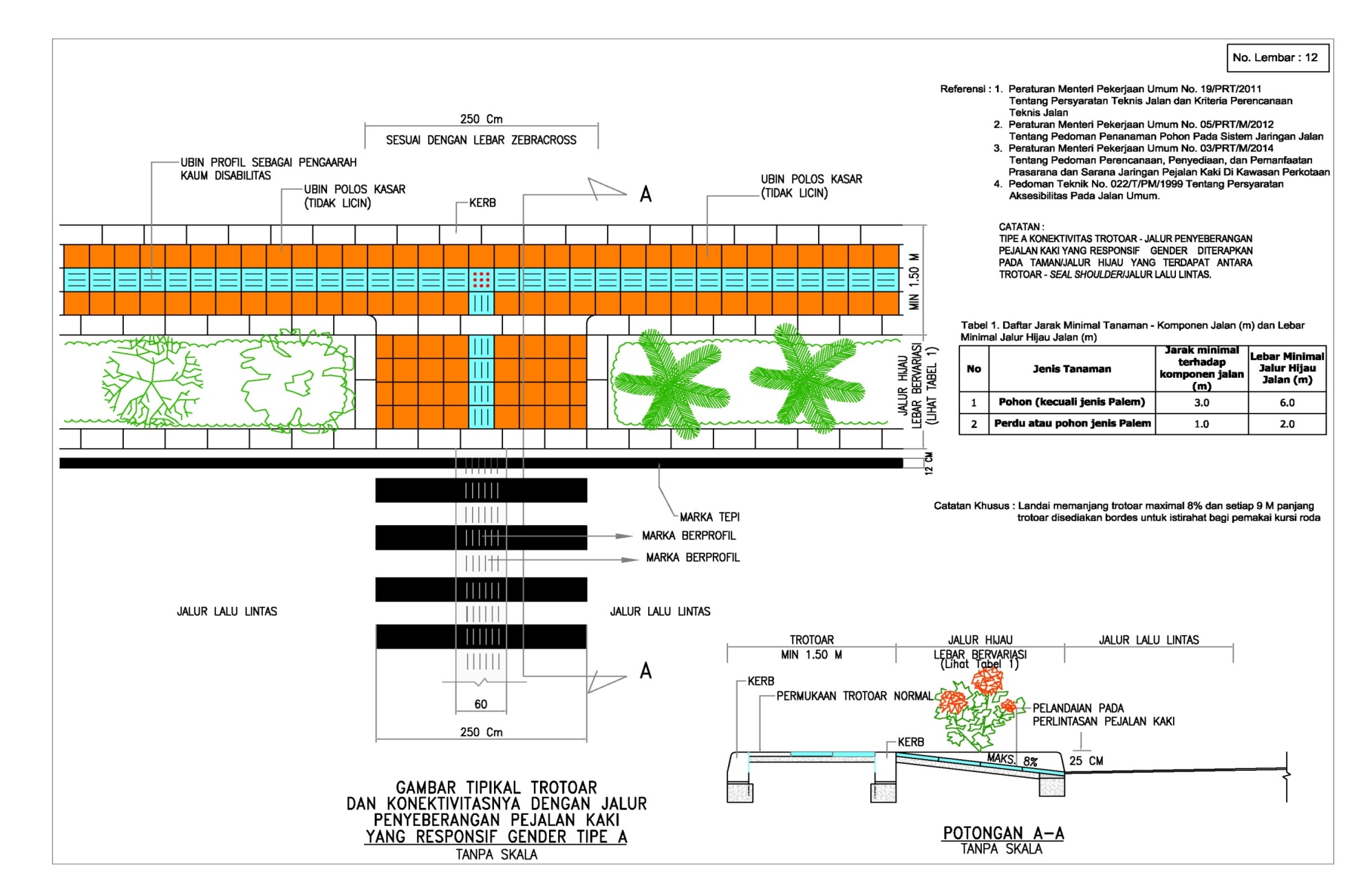 GAMBAR TIPIKAL TROTOAR DAN KONEKTIVITASNYA DENGAN JALUR PENYEBERANGAN PEJALAN KAKI YANG RESPONSIF GENDER TIPE B
Tipe B: Trotoar Yang Berbatasan Langsung Dengan Jalur Lalu Lintas
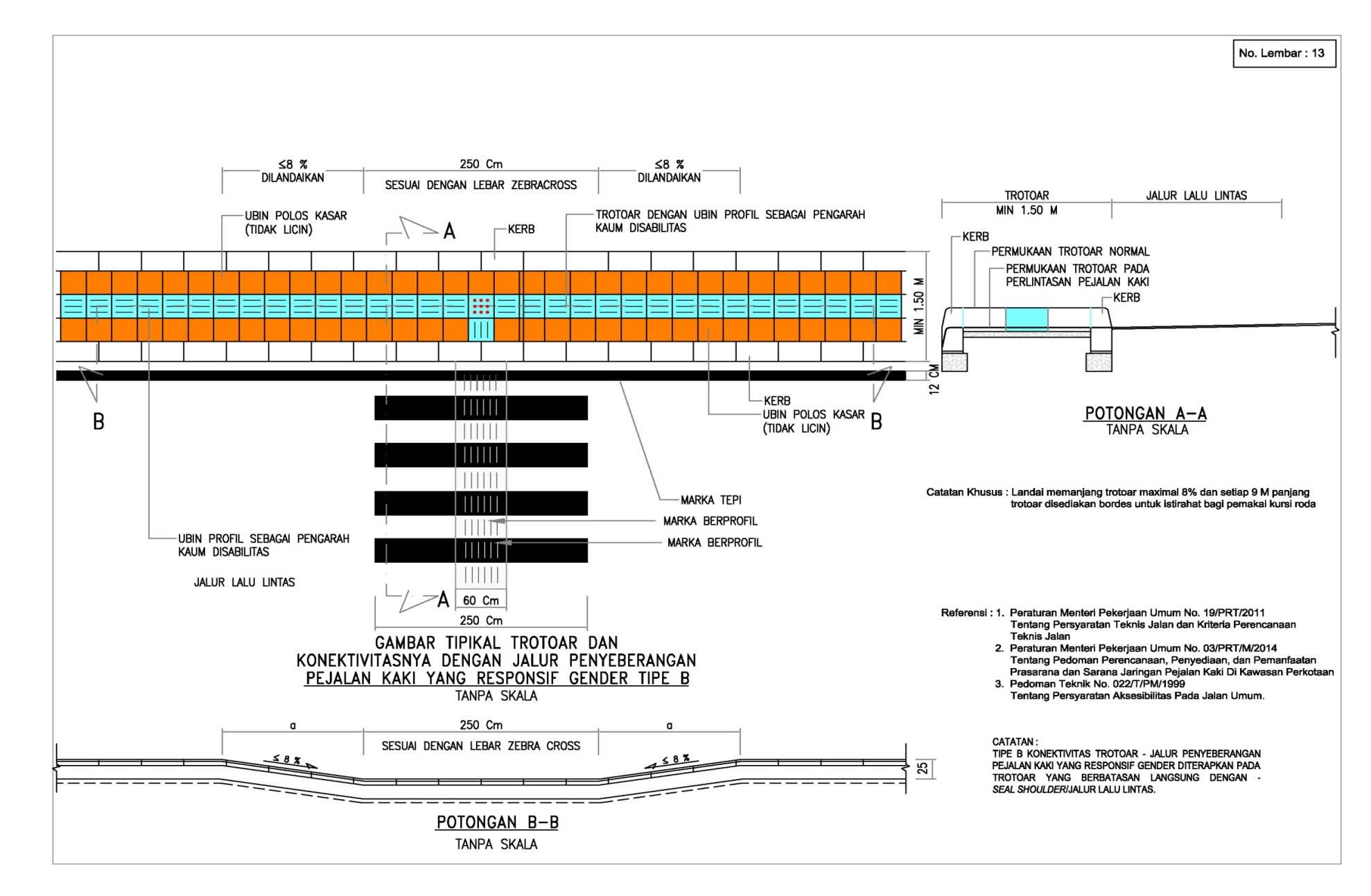 GAMBAR TIPIKAL JALUR PENYEBERANGAN PEJALAN KAKI YANG RESPONSIF GENDER PADA MEDIAN
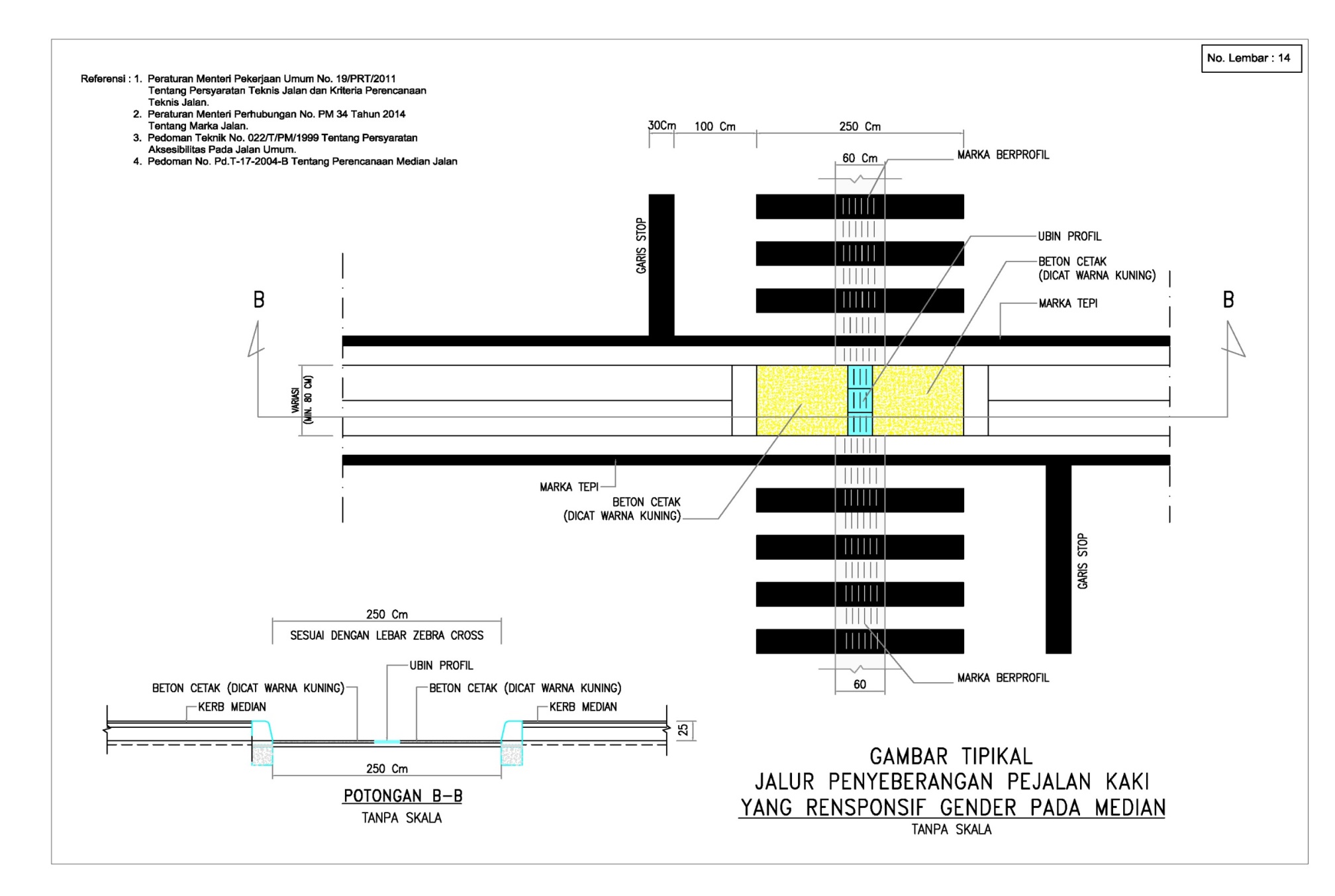 BINA MARGA (1)
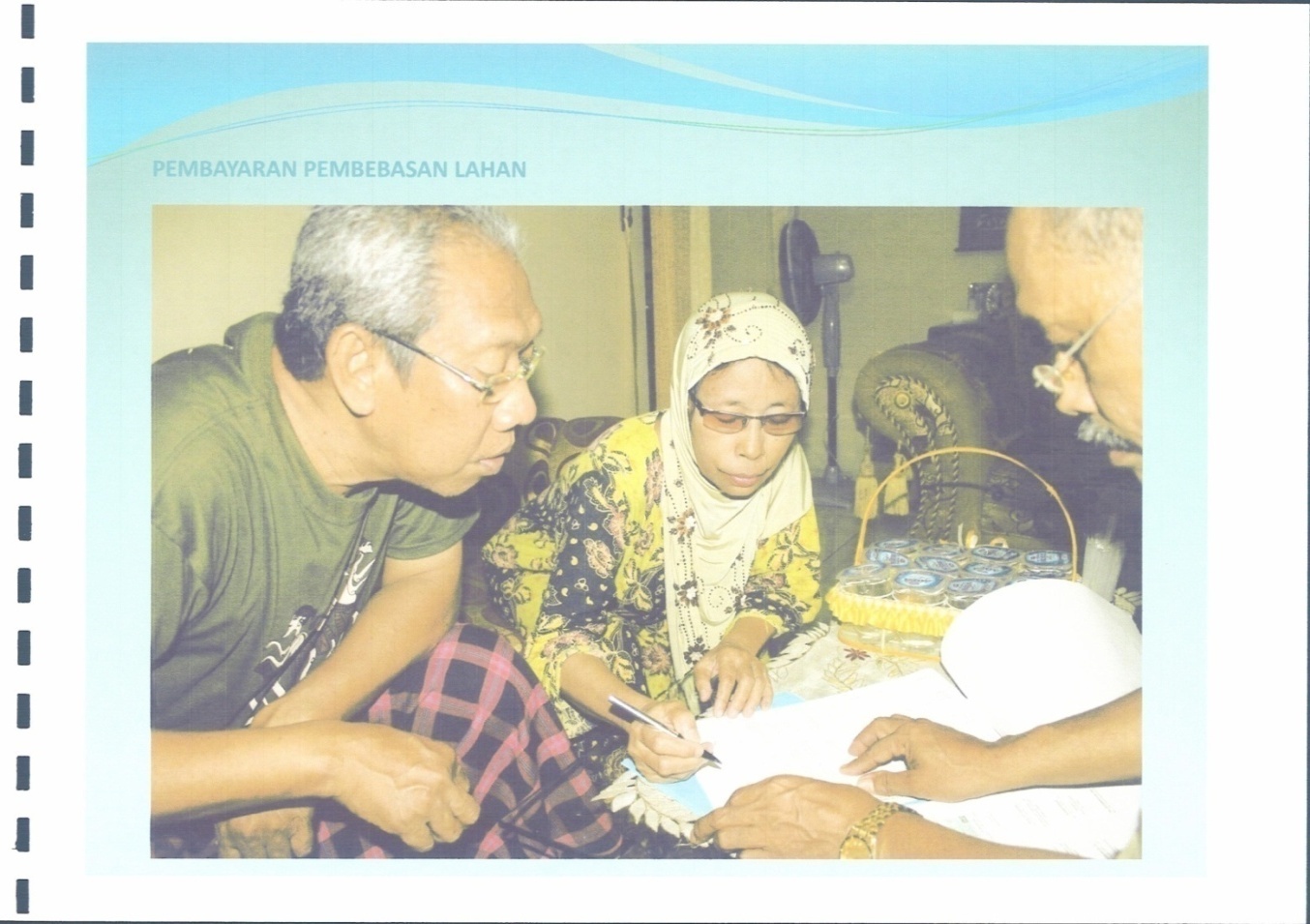 Akses info, advokasi dalam Pengadaan Lahan/relokasi /ganti  rugi   pada pasangan/keluarga pemilik lahan (hanya pemegang sertifikat)

Ketersediaan bangunan pelengkap jalan (fasilitas penyeberangan tidak sebidang dan sebidang, trotoar) utk disabilitas, anak,ibu hamil

Fasilitas pada lokasi proyek untuk perempuan (toilet) dan  keamanan bagi anak di lokasi  proyek

Ketersediaan fasilitas aksesibilitas bangunan gedung  di REST AREA  (ruang laktasi, disabilitas, ibu hamil, ramp, toilet, wastafel),  pengemudi truk
BINA MARGA  (2)
Informasi/ Kampanye  Pencegahan  HIV Aids pada pekerja konstruksi, dan masyarakat sekitar

Studi Lingkungan 

Peluang pekerjaan dalam pemeliharaan  jalan

NSPK

Pembinaan : Sosialisasi tentang gender infrastruktur, Pengembangan  website, Pameran, majalah
 
Data terpilah  SDM,  pengguna  jalan  terkait Keselamatan Jalan (untuk  mengetahui kebutuhan infrastrukturnya)
Contoh Bangunan pelengkap jalan : Trotoar, landai, menerus di  Malang dan  Bogor
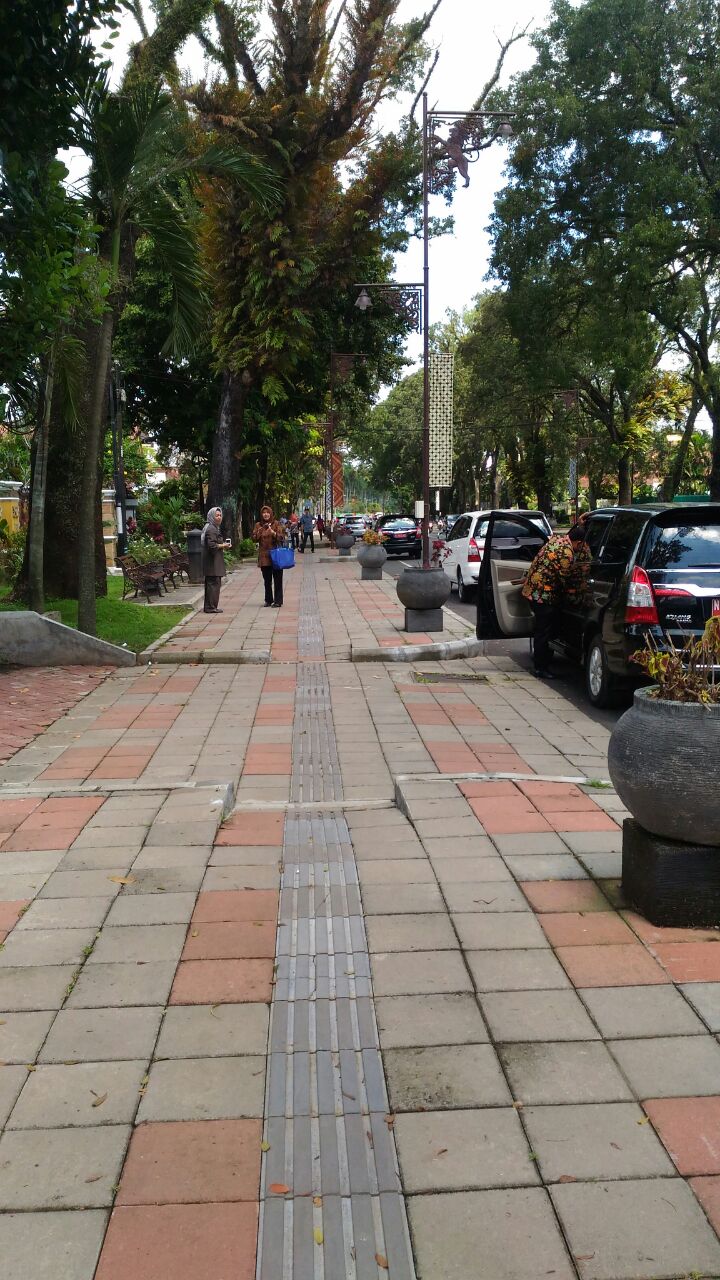 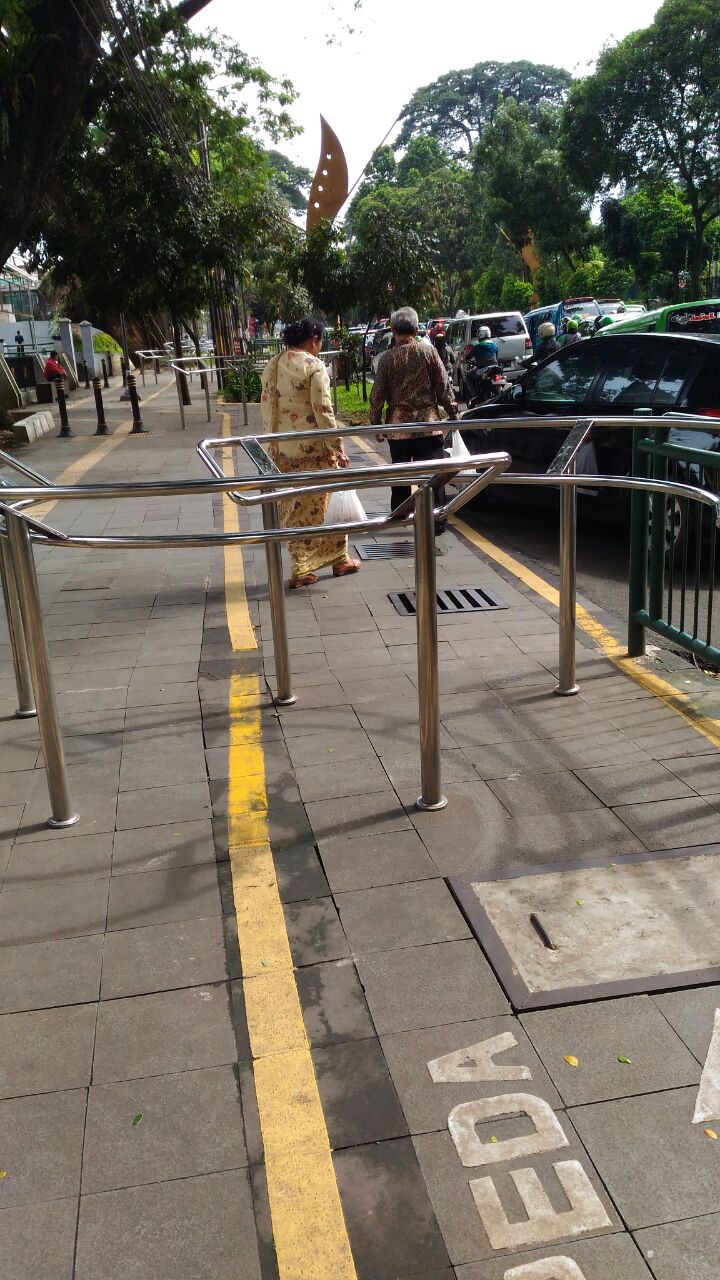 Contoh Jembatan Gantung, pejalan kaki
35
Akses  yang lebih aman, nyaman bagi anak-anak, ibu hamil,lansia
 (Tahun 2015 – 2019 , dibangun  203 Jembatan )
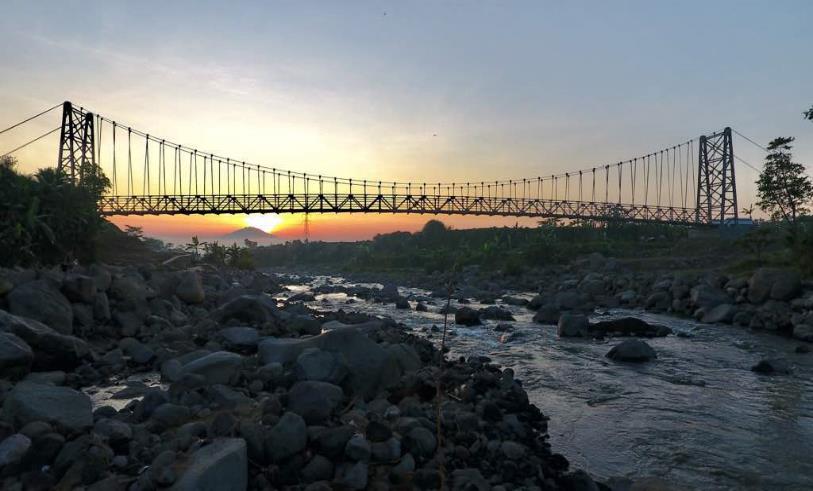 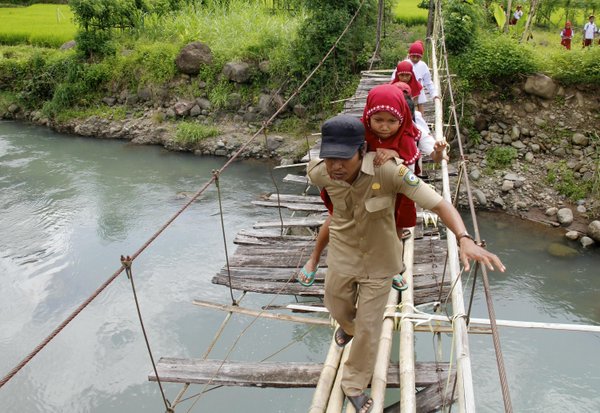 Sesudah
Sebelum
Contoh Penyeberangan Jalan sebidang dengan    median
36
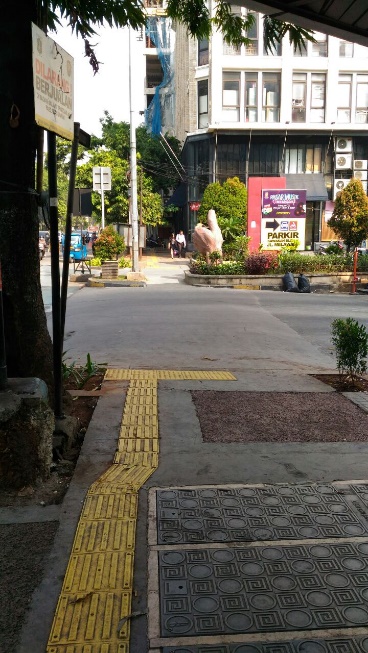 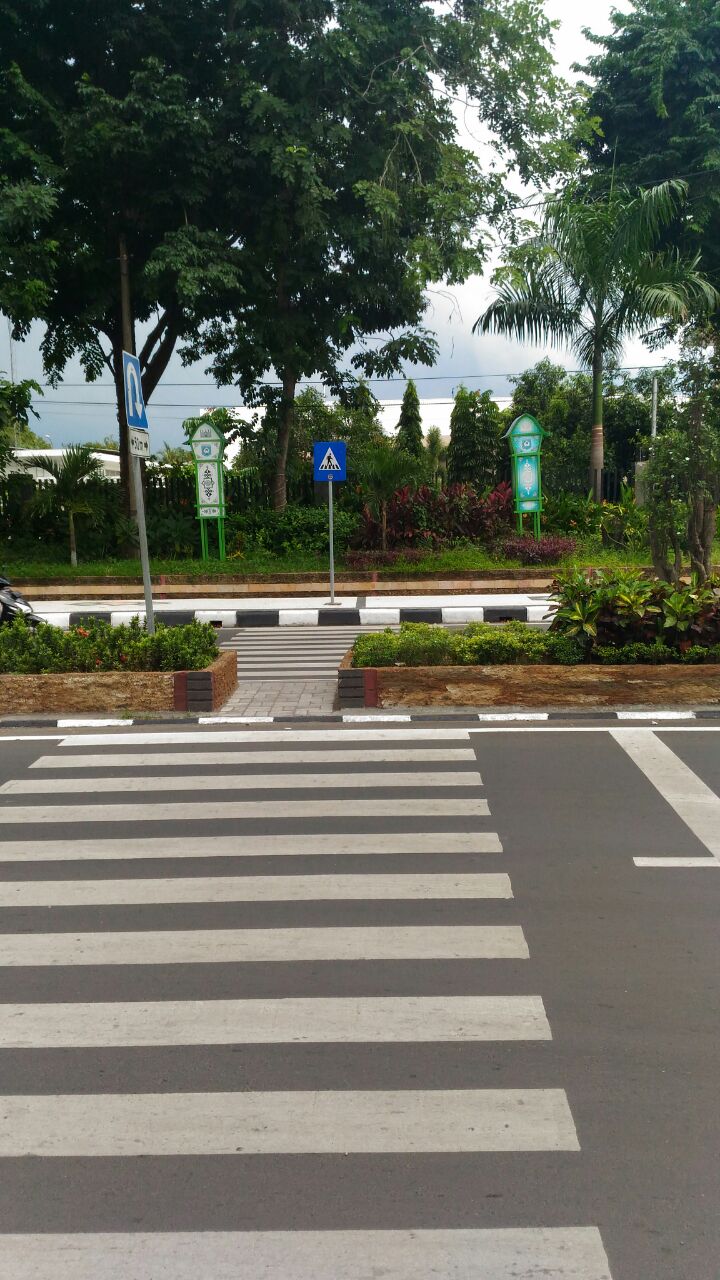 Di  Melawai  Blok M  Jakarta
Di Mataram NTB
Contoh Zona selamat sekolah
37
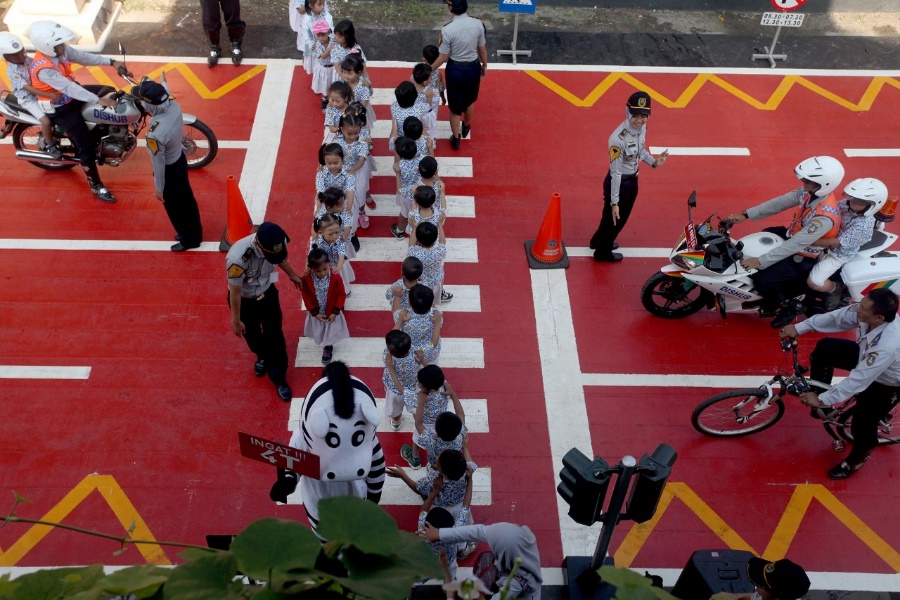 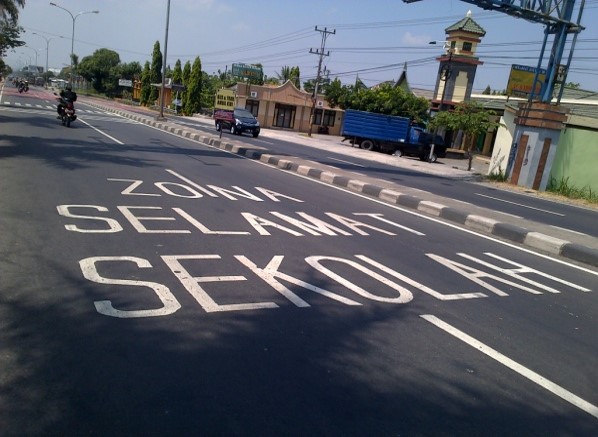 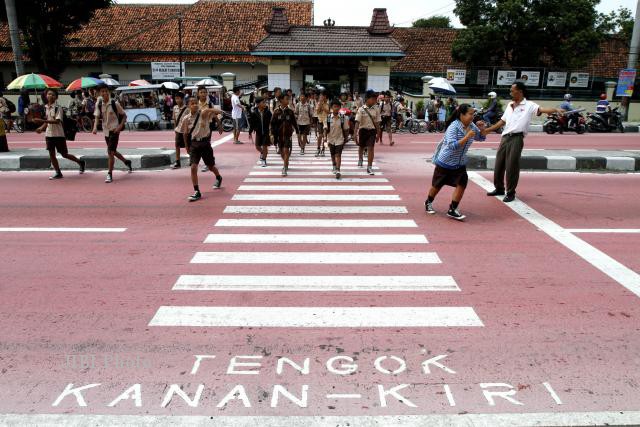 Boyolali
Balikpapan
Solo
Contoh Rest area Jalan antar kota
38
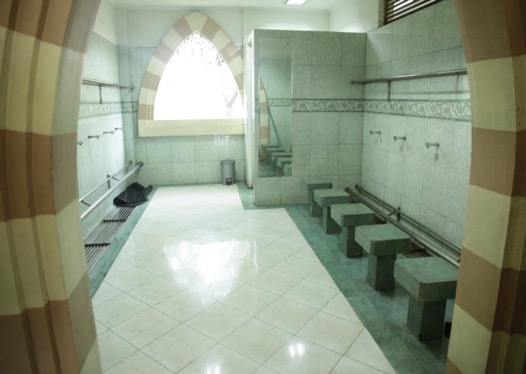 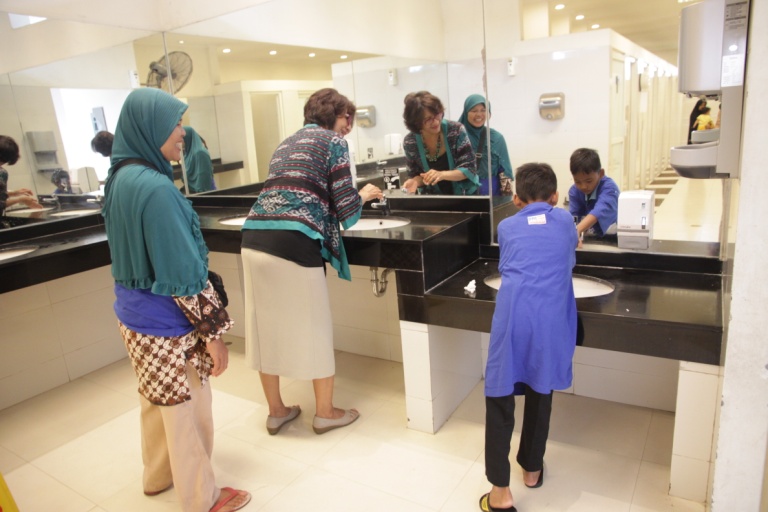 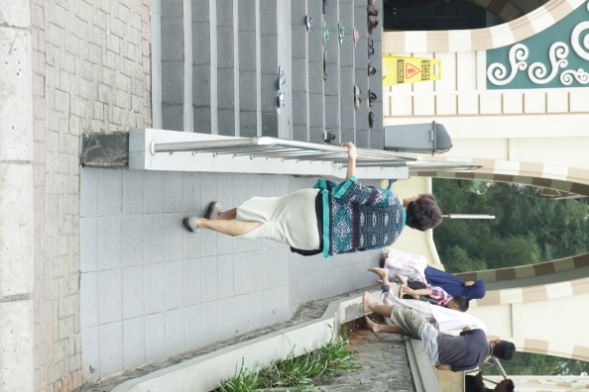 Tempat wudhu untuk lansia
Wastafel untuk anak
ramp
Contoh Sosialisasi /Kampanye pencegahan HIV Aid’s dan Human Trafficking (Bina Marga, Ditjen Bina Kostruksi, Dinas Kesehatan, Kepolisian, Orang dengan HIV)
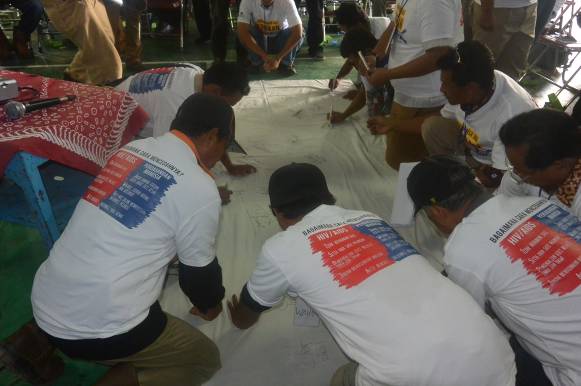 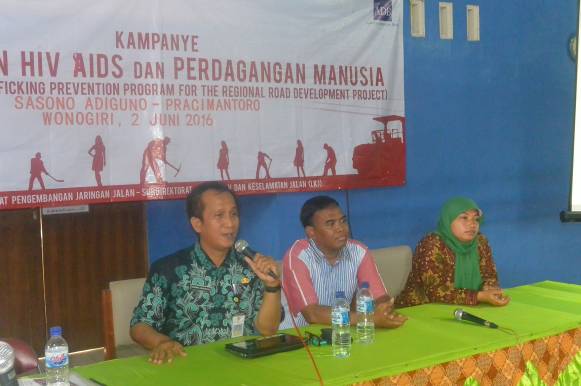 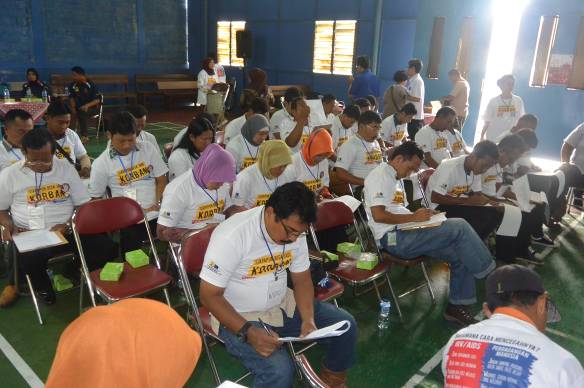 Peserta kampanye HIV Aid’s dan Ikrar Peduli  pencegahan HIV Aids
Orang dengan HIV sebagai  nara sumber, di Wonogori
Contoh Kelengkapan FasilItas Bangunan Gedung di Kementerian PUPR
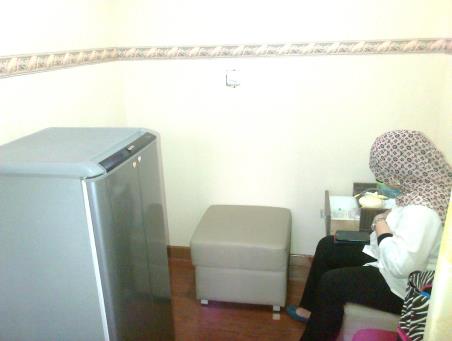 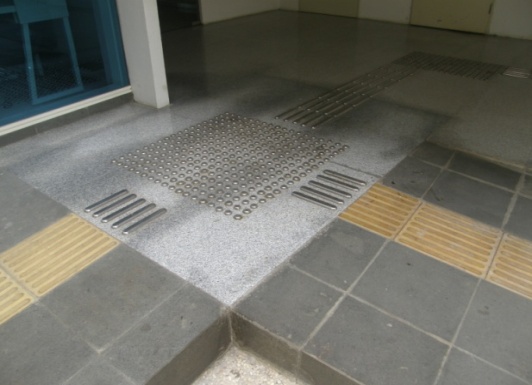 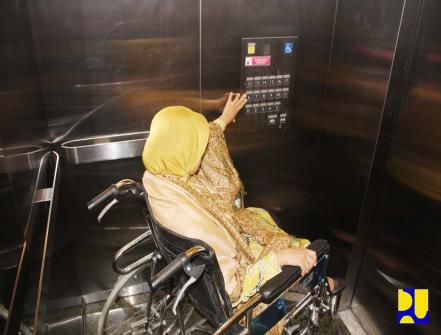 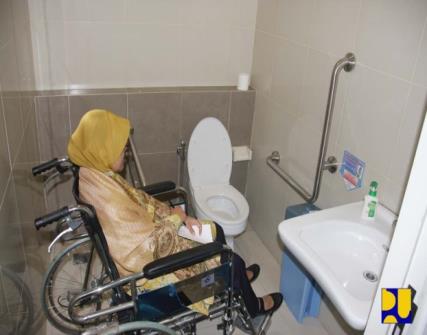 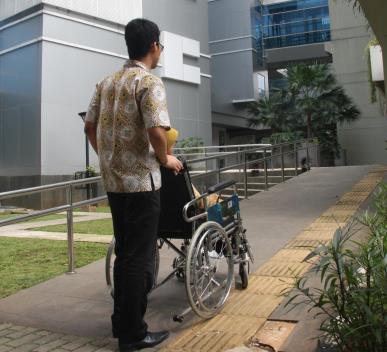 Contoh Kelengkapan FasilItas Bangunan Gedung di  gedung Diklat Bina Marga
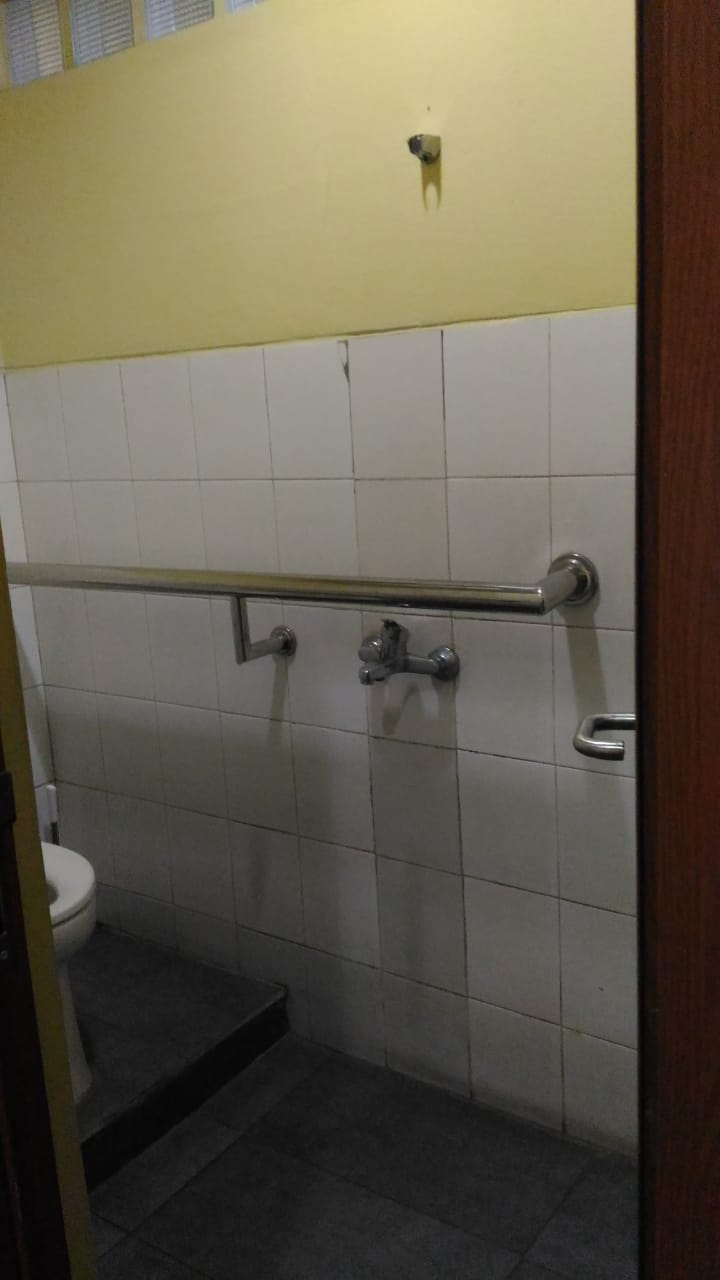 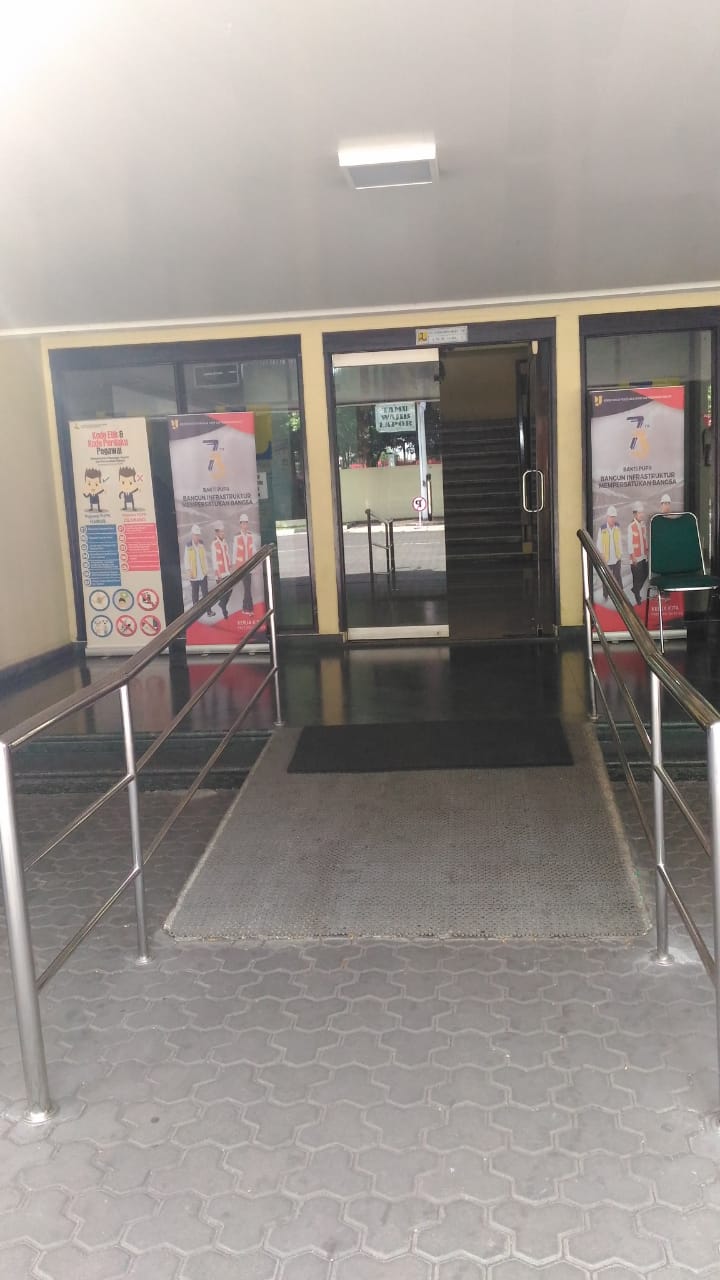 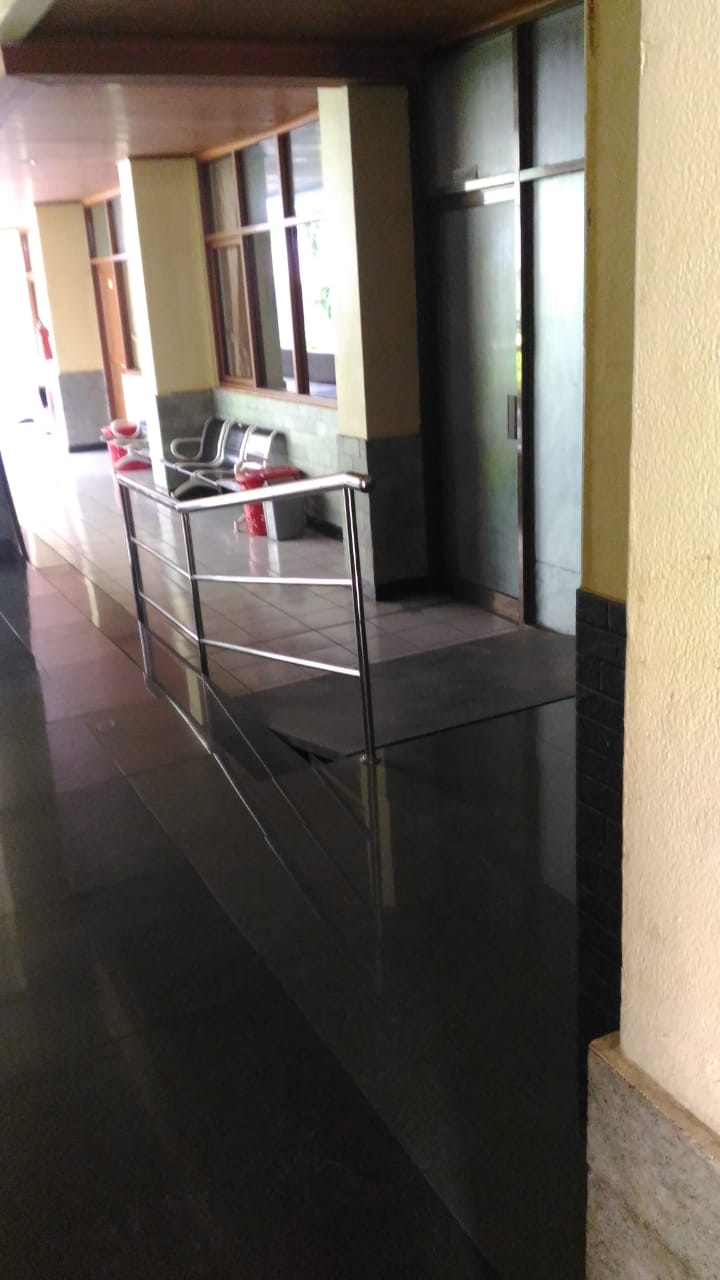 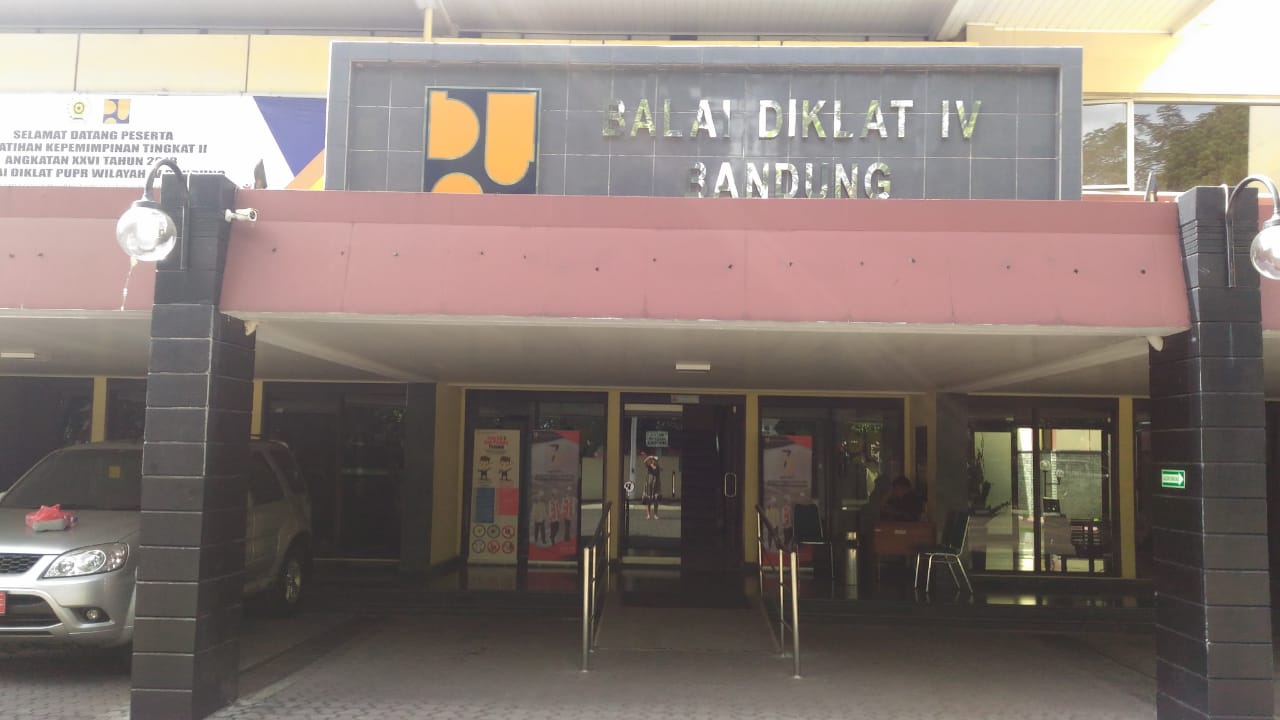 Pelatihan Tenaga Kerja Terampil      Jasa Konstruksi 
   Peluang sertifikasi  bagi masyarakat sebagai tenaga terampil pada program pembangunan infrastruktur  Berbasis Masyarakat , pada:
 a.  Program Kota Tanpa Kumuh (KOTAKU)
     yang terdiri dari National Slum
     Upgrading Program (NUSP) dan 
     Neighborhood  Upgrading  and 
     Shelter Project Phase 2   (NUSP-2).
b.  Program Penanganan rumah tidak 
      layak huni (Bantuan  Stimulan 
    Perumahan Swadaya/ BSPS)
P3TGAI ( Saluran Irigasi 
      Tersier)

  Juga Pelatihan pada SMK 
   dan LAPAS
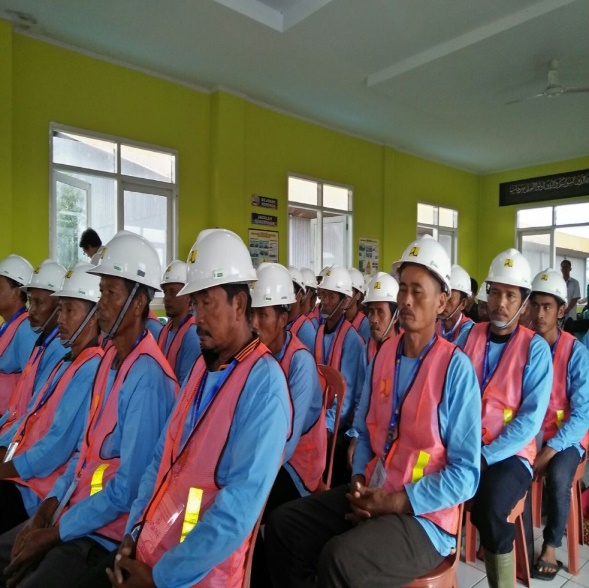 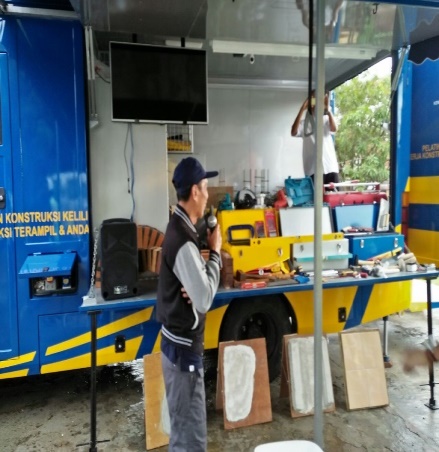 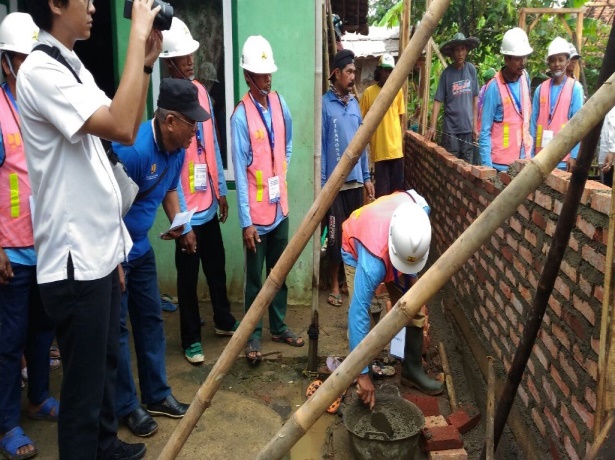 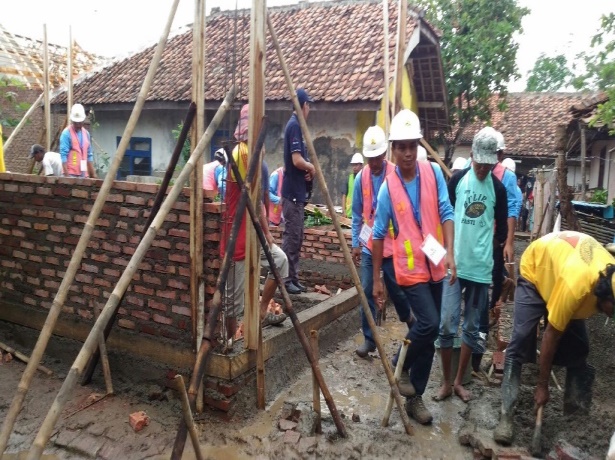 INTEGRASI  GENDER INFRASTRUKTUR  , PADA SIKLUS PENGELOLAAN JALAN
( studi kasus PRIM NTB, Lombok Barat)
Tahap Perencanaan :
Survey  kondisi jalan untuk perencanaan
Tim surveyor laki dan perempuan
Perencanaan, Pemrograman dan Penganggaran
  Mempergunakan ceklist kebutuhan GESI (disabilitas, anak, perempuan, lansia )
 Budget yg teranggarkan untuk kebutuhan GESI (pedestrian  dengan ramp, guiding blok, warning blok, Zona Selamat Sekolah, halte, kursi di titik tertentu yg diidentifikasi membutuhkan jalur khusus sepeda, underpas, pedestrian/jembatan gantung pejalan kaki)
Tahap Perencanaan  (lanjutan)
3.   Penyusunan Dokumen lelang : tenaga desain laki  dan perempuan.
4.  Pekerjaan desain oleh konsultan desain.
  mengakomodir kebutuhan kelompok masyarakat,  dalam gambar dan anggaran 
5. Survey kondisi jalan BOQ. 
  mengakomodir kebutuhan kelompok masyarakat (pedestrian >ramp guiding block, jalur pejalan kaki, ZSS, lampu penerangan jalan) 
6. Konsultasi Publik Tahap desain
 pesertanya laki, perempuan, disabilitas, lansia untuk menyampaikan info kebutuhan kelompoknya.
II. Tahap Pembangunan
Penyusunan Dokumen Lelang 
kesempatan pekerjaan terbuka untuk laki,perempuan dan disabilitas
tidak membeli material pada suplier yang mempekerjakan anak dibawah usia18 tahun.
upah pekerja laki,perempuan sama untuk item pekerjaan yang sama
kelompok disabilitas diberi kesempatan bekerja pada pekerjaan yang sesuai dengan kapasitasnya. 
Menyediakan toilet portabel untuk mengakomodasi kebutuhan pekerja  perempuan
II. Tahap Pembangunan (lanjutan)
2. Tanda Tangan kontrak antara PPK  dengan konsultan pengawas pemenang. 
Memastikan tanda tangan pakta integritas semua personal konsultan pengawas tentang perlindungan anak yang tidak mempekerjakan anak dan konsultan pengawas t.d laki - laki dan perempuan)
3. Tanda tangan kontrak antara PPK dengan kontaktor pemenang (Pre award meeting). 
Memastikan tanda tangan pakta integritas dengan   kontraktor tentang perlindungan anak yang tidak mempekerjakan anak dan konraktor  t.d laki - laki dan perempuan
4. Pre Construction Meeting, :
Memberikan kesempatan bekerja pada perempuan , laki-laki dan kelompok disabilitas sesuai kometensinya
………..(Lanjutan Preconstruction meeting)……
 Superintenden engineer (SE) dan kontraktor memastikan  tidak ada anak berkeliaran di base camp dan lookasi pekerjaan tanpa pengawasan orang dewasa
 memastikan adanya toilet untuk peremppuan
 SE dan kontraktor memastikan tidak mempekerjakan anak dibawah 18  tahun
 meyebarkan informasi tentang  perlunya pencegahan HIV Aid’s dan prostitusi
kontraktor tidak membeli material dari suplier yang mempekerjakan anak
 melaksanakan management keselamatan bagi pekerja dan pengguna jalan saat konstruksi






4. 
Melakukan sosialisasi  dan kampanye pencegahan HIV Aid’s pada pekerja konstruksi setelah mobilisasi 
Fasilitator  a.l Bina Konstruksi, Bina Marga,  Dinas Kesehatan setempat, pejabat pemerintah setempat, dll,
5. Konsultasi Publik  untuk paket Kontrak :
 Peserta laki-laki, perempuan, disabilitas 
 Menyampaikan info : 
 tidak ada pekerja anak-anak,
 kesempatan kerja bagi laki-laki, perempuan, disabilitas sesuai kapasitas 
Upah yang sama bagi  laki-lakki ,perempuan untu item yang sama
Keterlibatan masyarakat dalam pemeliharaan jalan 
K3 mencakup pencegahan HIV Aid’s dan prostitusi
Tidak menghilangkan kebutuhan kelompok masyarakat yang telah ada dalam desain
 

Superintenden engineer dan kontraktor memastikan kontraktr memastikan tidak ada anak berkeliaran di base camp dan lookasipekerjaan tanpa pengawasan orang dewasa memastikan adanya toilet untuk peremppuan
 SE dan kontraktor memastikan tidak mempekerjakan anak dibawah 18  tahun
 meyebarkan informasi tentang  perlunya pencegahan HIV Aid’s dan prostitusi
kontraktor tidak membeli material dari suplier yang mempekerjakan anak
 melaksanakan management keselamatan bagi pekerja dan pengguna jalan saat konstruksi
4. 
Melakukan sosialisasi  dan kampanye pencegahan HIV Aid’s pada pekerja konstruksi setelah mobilisasi 
Fasilitator  a.l Bina Konstruksi, Bina Marga,  Dinas Kesehatan setempat, pejabat pemerintah setempat, dll,
ANUGERAH PARAHITA EKAPRAYA (APE) & Anugerah TOP 99 PELAYANAN PUBLIKKEMENTERIAN PEKERJAAN UMUM DAN PERUMAHAN RAKYAT
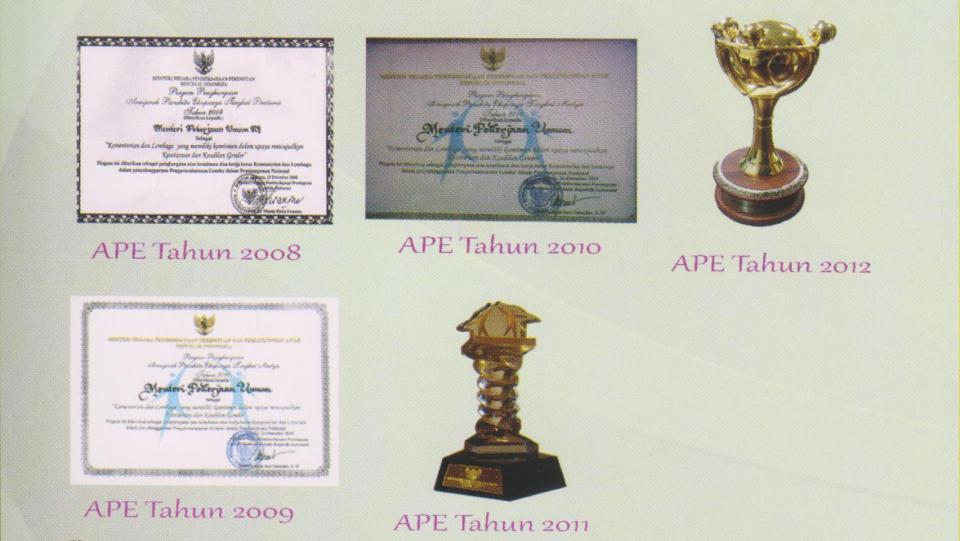 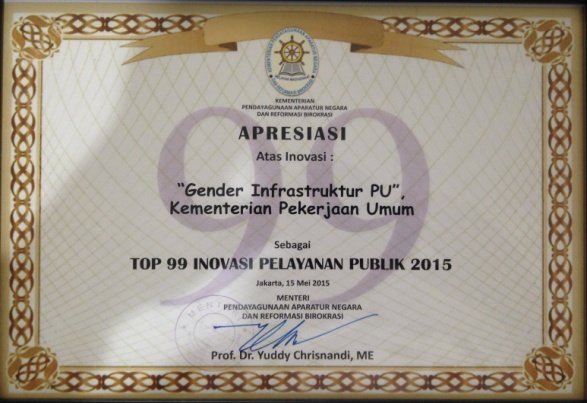 Anugerah TOP 99 : “Gender Infrastruktur “ -Pelayanan Publik 2015
APE Tahun 2008 Peringkat Pratama
APE Tahun 2010 
Tingkat Madya
APE Tahun 2012 
Tingkat Utama
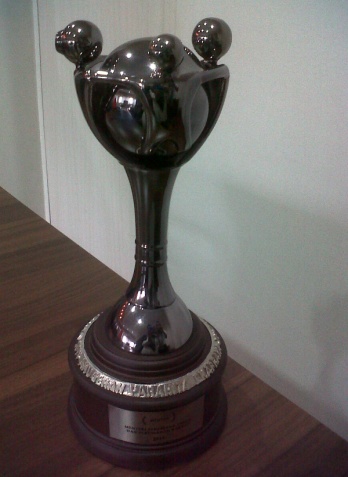 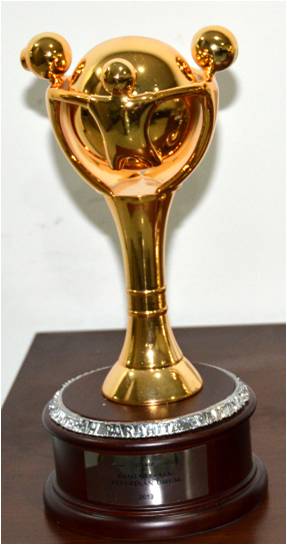 APE Tahun 2014 & 2016 , 2018
Tingkat Mentor
APE Tahun 2009 
Tingkat Madya
APE Tahun 2011 
Tingkat Utama
APE Tahun 2013 
Tingkat Utama
TERIMAKASIH